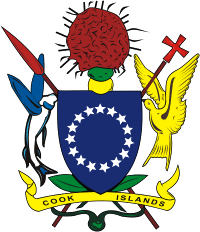 Statistics Office, MFEM
Rarotonga, Cook Islands
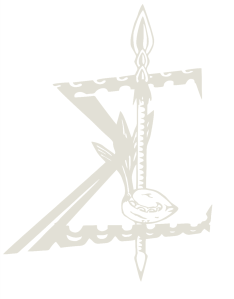 AGRICULTURE CENSUS 2011 Cook Islands NSO Experience
UNFPA/FAO/Paris21/SPC Workshop on 
Integrating Agricultural Census with 2020 round of Population Censuses
Noumea, NEW CALEDONIA, 28 May-1 Jun 2012
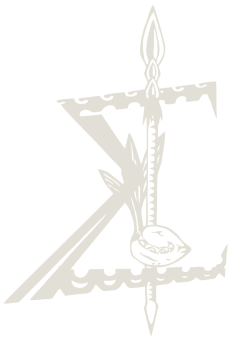 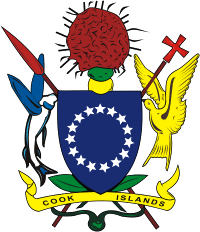 Statistics Office, MFEM
Rarotonga, Cook Islands
Joint Venture
Questionnaire Design
Management of the field operation 
Recruitment and Training of field workers
Sharing of resources
Data processing
2
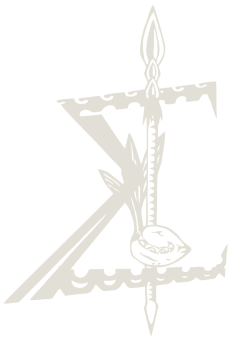 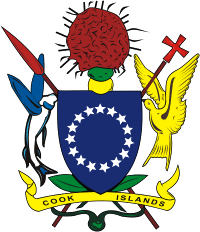 Statistics Office, MFEM
Rarotonga, Cook Islands
Questionnaire Design
Consultation with MoA (as users of information)
Determining the content and format of the Census Questionnaire
AgricultureCensus 2000 CookIslands.doc
Pre Testing
3
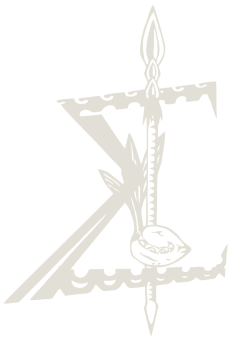 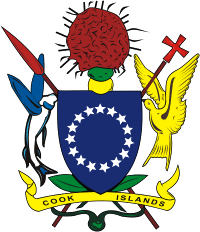 Statistics Office, MFEM
Rarotonga, Cook Islands
Concepts and Definitions
Household vs Holding
Parcel, Plot, Piece of land
Crops, fruit names, variable specifications
Census Districts vs Location of Holding, farms,
4
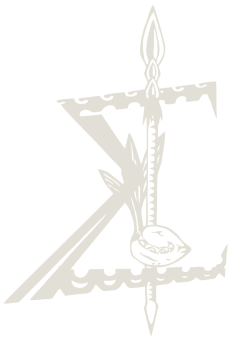 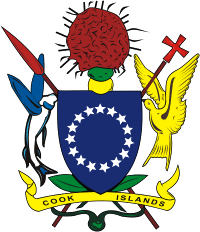 Statistics Office, MFEM
Rarotonga, Cook Islands
Link or Integrate
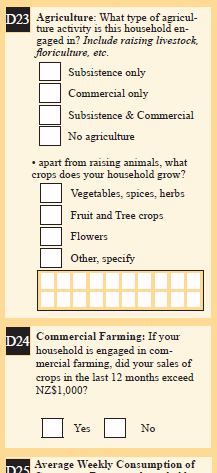 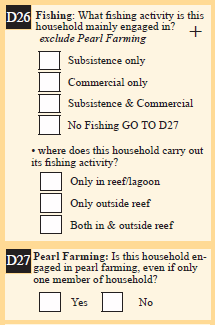 5
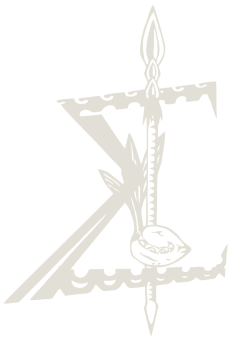 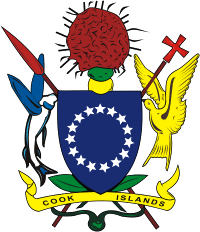 Statistics Office, MFEM
Rarotonga, Cook Islands
Link or Integrate
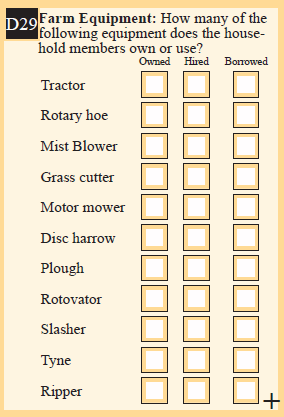 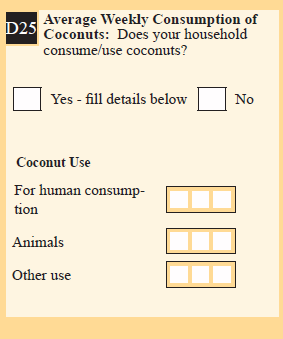 6
Population Census
Field book
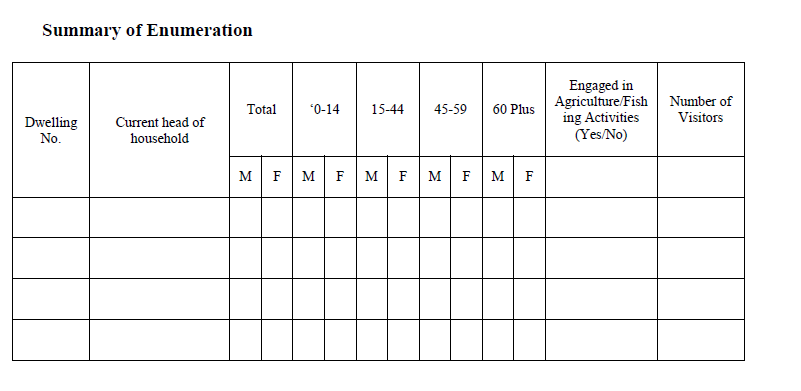 7
Agriculture Census
Field book
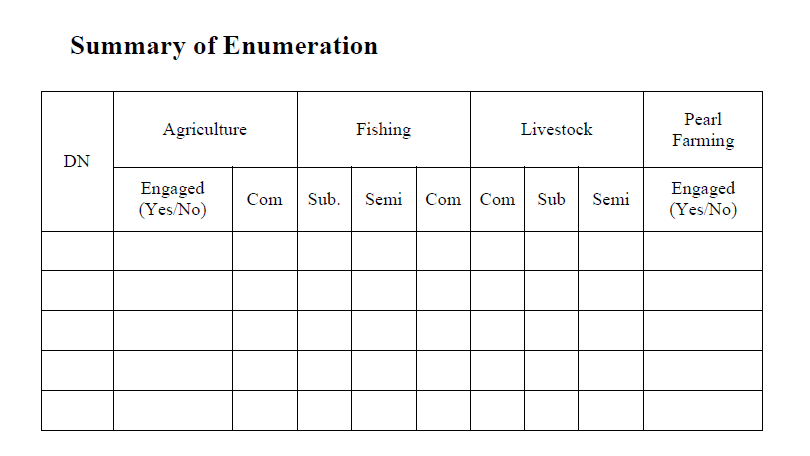 8
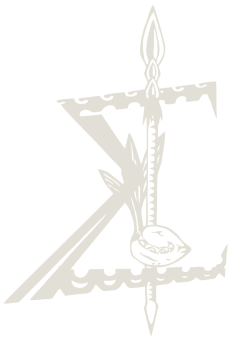 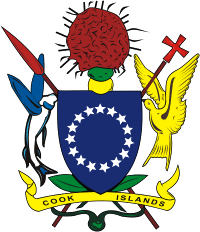 Statistics Office, MFEM
Rarotonga, Cook Islands
Field Operation
Logistics – transport, communication
Recruitment of field workers
Training of Enumerator
Sharing of resources
9
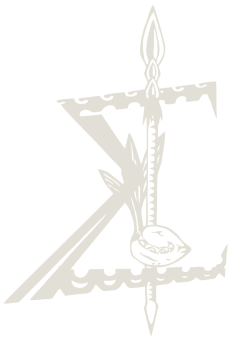 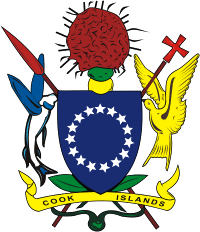 Statistics Office, MFEM
Rarotonga, Cook Islands
Recommendation
There is avenue for integration but it has to be managed carefully to avoid jeopardizing the Population Census
Early planning
Early identification of the requirement of the Agriculture Census
10